Bemesting Periode 2 23/24
Kunstmest

Les 1 17/11 Introductie
Les 2 24/11 Hfst 3.1/2/3(d1)
Les 3 01/12 Hfst 3.3/4/5
Les 4 08/12 Hfst 3.6/7
Les 5 15/12 Gastles
Les 6 22/12 Herhaling
Les 7 12/01 Toets
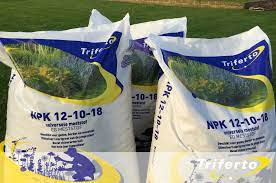 Bemesting Periode 2 23/24
Wat gaan we doen vandaag?
Afmaken lesbrief 1
Hoofdstuk 3 Kunstmeststoffen
3.4 Blends
3.5 Speciale Meststoffen
Lesbrief 2
Verder met proefopstelling in de kas.
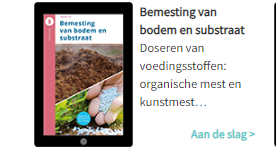 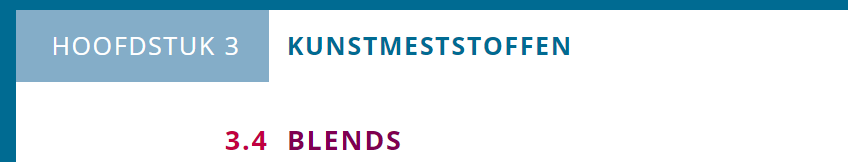 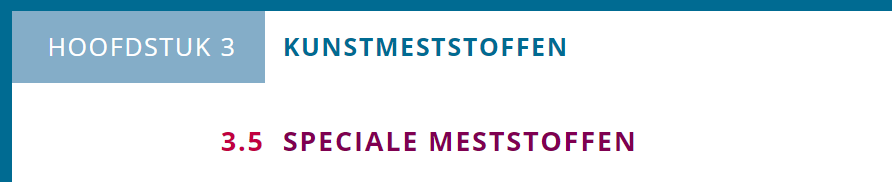 Bemesting Periode 2 23/24
Reminder uitrekenen concentraties in een voedingsoplossing

Hoeveel nitraat NO3 zit er nu in een liter?
We moeten dan de massagetallen weten.
Die zoeken we op in het periodieke systeem







Nu gaan dat bij elkaar op tellen:   14 + (3x16) = 62 gram
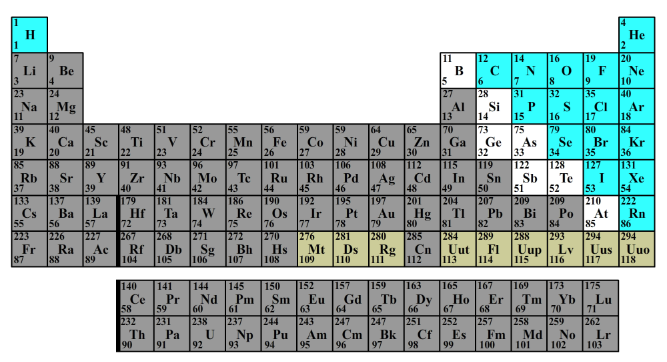 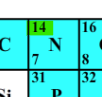 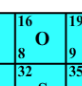 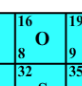 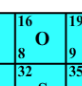 Bemesting Periode 2 23/24
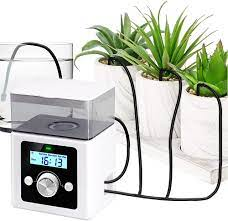 Voedingsoplossing

1 mol Nitraat (NO3) weegt dus 62 gram

We hebben: 15,25 mmol/liter

Dus 15,25 X 0,001mol X 62 gram = 0,9455  afgrond 1 gram per liter.
Bemesting Periode 2 23/24
3.4 Blends
Waarom een blend strooien?
Energie en tijd besparen
Voorkomen structuur verlies
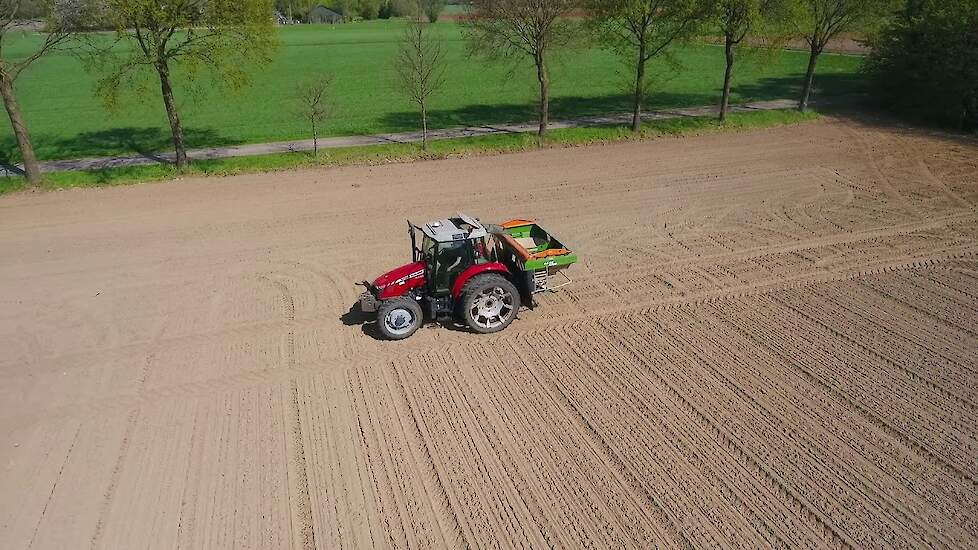 Bemesting Periode 2 23/24
3.4 Blends
Wat is een goede blend? 
Fysieke eigenschappen
Staat van het land
Passen in de mengtabel
Hygroscopiteit
Scheikundig ongewenste reacties
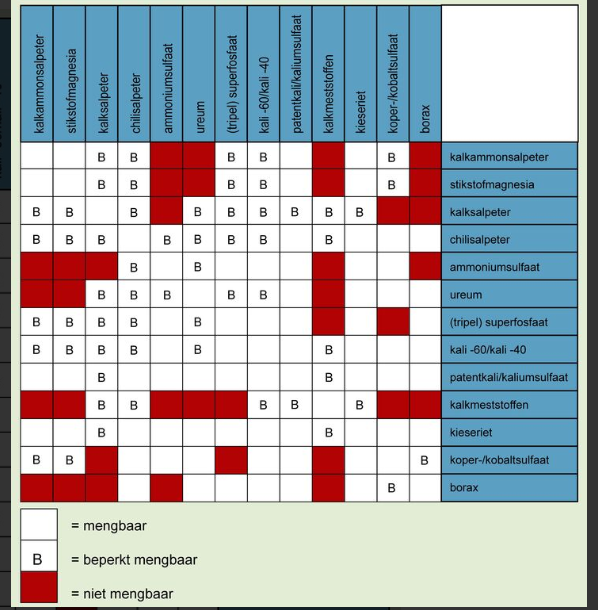 Bemesting Periode 2 23/24
3.5 Speciale meststoffen
Gecoate meststof
Harslaagje
Temperatuur & Vocht afhankelijke afgifte
Bemesting Periode 2 23/24
3.5 Speciale meststoffen
Humine en Fulvinezuren
Positief effect op de wortels
Makkelijk opneembaar maken fosfaten
Bemesting Periode 2 23/24
3.5 Speciale meststoffen
Nitrificatieremmers
In sommige meststoffen zijn nitrificatie remmers toegevoegd waardoor stikstofmeststoffen minder snel uitspoelen.
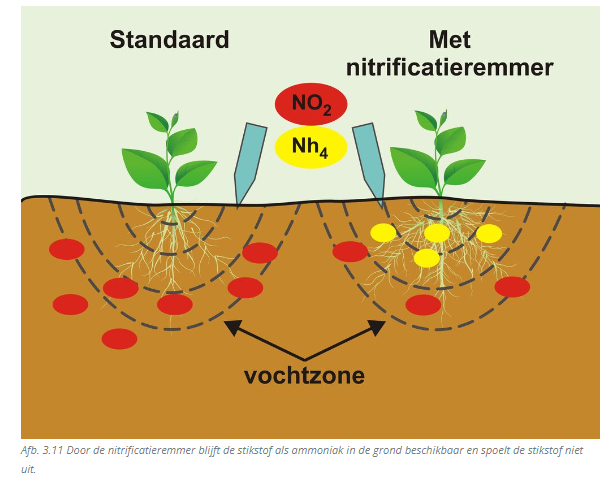 Bemesting Periode 2 23/24
3.5 Speciale meststoffen
Chelaten
Sommige meststoffen worden door de wortels niet in pure vorm opgenomen.
Deze worden verpakt in een chelaat wel opgenomen.
Klik hier voor meer uitleg: IJzerchelaat
Bemesting Periode 2 23/24
Nu kijken we naar de opgaven in 3.4 en 3.5
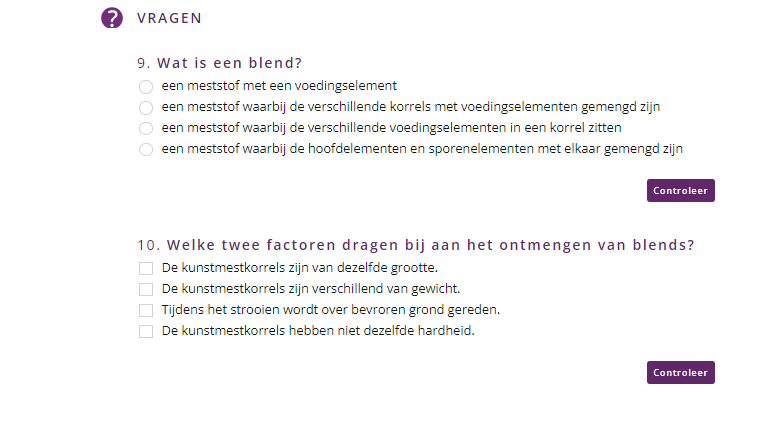 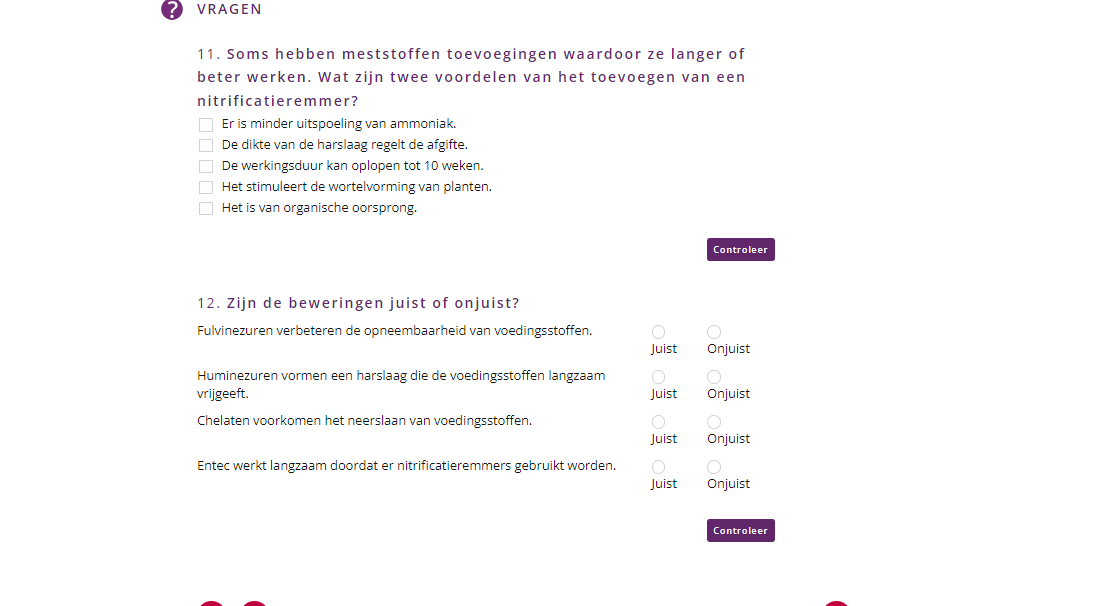